Algebra
MULTIPLYING , Factorizing
Home Work or Paw Work
Dog
HomeWork
Paw
Floor
Some Laws of Algebra
Law of Associativity or Associative Law
Law of Distributivity – or Distributive Law
Re-Write Using Commutative Property
x + y

t + 10
Re-Write Using Commutative Property
Rewrite using the distributive property.
e ( g + h )

f ( j - s )

5 ( a + b )

3 ( x + 6 )
Remove the brackets
Equations: Addition Principle
x + 3 = - 12

m - 5 = - 2

- 8 + y = 19
Solve for x.
Algebra Word problems
Jennifer has $26 less than triple the savings of Matthew. Matthew has
saved $81. How much has Jennifer saved?
Algebra Word problems
Harold has typed 14 more pages than Rebecca. Together they have typed a total of 138 pages. How many pages have each of them typed?
Algebra Word problems
The sum of 3 consecutive whole numbers is 72. What are the 3 numbers?
Factoring
Factoring (called "Factorising" in the UK) is the process of finding the factors:
Factoring in Algebra
Factors
Factoring
It is like "splitting" an expression into a multiplication of simpler expressions.
Example: Factor 2y+6
So you can factor the whole expression into:
Highest Common Highest (H.C.F.)
Example: factor 3y2+12y


Firstly, 3 and 12 have a common factor of 3.
Example: Factor 3y2+12y
Can we do better?
Rewrite by factoring.
Algebra: Simplifying Expressions
x3 + x2 + x
15a + 12b + 6c
8x2 + -18y2
z3 + 4z2
4x2 + -4x
10 + -10n + 10n2
18k + 36k2 + 9k3
Solution
x = {3, 9}
Factor 4x2 - 9
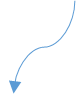 Because 4x2 is (2x)2, and 9 is (3)2,

so we have:
4x2 - 9 = (2x)2 - (3)2
And that can be produced by the difference of squares formula:

(a+b)(a-b) = a2 - b2

Where a is 2x, and b is 3.
So let us try doing that:

(2x+3)(2x-3) = (2x)2 - (3)2 = 4x2 - 9
So the factors of 4x2 - 9 are (2x+3) and (2x-3):
Answer: 4x2 - 9 = (2x+3)(2x-3)
Remember these Identities

Here is a list of common "Identities" (including the "difference of squares" used above).

It is worth remembering these, as they can make factoring easier
There are many more like those, but those are the simplest ones.
Solution
(a) 
Okay since the first term is x2 we know that the factoring must take the form.
                                                
We know that it will take this form because when we multiply the two linear terms the first term must be x2 and the only way to get that to show up is to multiply x by x.  Therefore, the first term in each factor must be an x.  To finish this we just need to determine the two numbers that need to go in the blank spots.
 
We can narrow down the possibilities considerably.  Upon multiplying the two factors out these two numbers will need to multiply out to get -15.  In other words these two numbers must be factors of -15.  Here are all the possible ways to factor -15 using only integers.
Now, we can just plug these in one after another and multiply out until we get the correct pair.  However, there is another trick that we can use here to help us out.  The correct pair of numbers must add to get the coefficient of the x term.  So, in this case the third pair of factors will add to “+2” and so that is the pair we are after.

Here is the factored form of the polynomial.
                                                

Again, we can always check that we got the correct answer by doing a quick multiplication.